Муниципальные центры общественного служения
Достичь совокупного эффекта добровольчества, благотворительности и социального проектирования, формируя представление об общественном служении как о коммунитарной технологии построения местных   сообществ.
 
В этом смысле коммунитарная технология соединяет следующие подходы:
 
 1) Территория действия – коммуны, местные локации, пространство, в котором возможно построение реальных социальных сетей «лицом к лицу», возможность объединять людей для общего дела  (поэтому территориальное общественное самоуправление соответствует оптимально) 
 
2) Опора на социальные ресурсы отдельных граждан и инициативных групп, ресурсы местных предпринимателей (не столько материальные, сколько социальные), способность действовать максимально автономно (классическое гражданское общество, зрелость которого определяется количеством услуг, оказанных независимо от государства, демократия участия)
 
3) Социальное проектирование и конструирование окружающей среды – это идея о том, что в современных условиях социальная реальность конструируется солидарными действиями (социальный проект, социальное конструирование, социальные компетенции –  точка отсчёта)
 
4) Моральная ответственность и ценностная определенность – именно на уровне своей коммуны  формируется чувство ответственного хозяина, принимается социальная ответственность, действуют нормы взаимности, а чувство долга имеет конкретное нравственное выражение (гражданские обязательства, служение, моральный диалог) (в т.ч. конфессиональный и национально-культурный)
Ресурсные центры общественного служения 
 
Эффективной технологией развития добровольчества и благотворительности является создание ресурсных центров общественного служения местных сообществ 
 
Выявление потребностей в привлечении добровольцев и благотворителей на уровне местных сообществ, создание добровольческих рабочих мест 
Привлечение добровольцев и благотворителей, реализация программ активного добровольческого участия
Учебно-тренинговая подготовка добровольцев к деятельности и курсы повышения квалификации для организаторов работы с добровольцами 
Оценка эффективности добровольческой деятельности и поощрение привлеченных добровольцев 
Ресурсные центры ОС способны аккумулировать добровольческий труд и благотворительные взносы, необходимые для реализации актуальных общественных задач локальных сообществ:
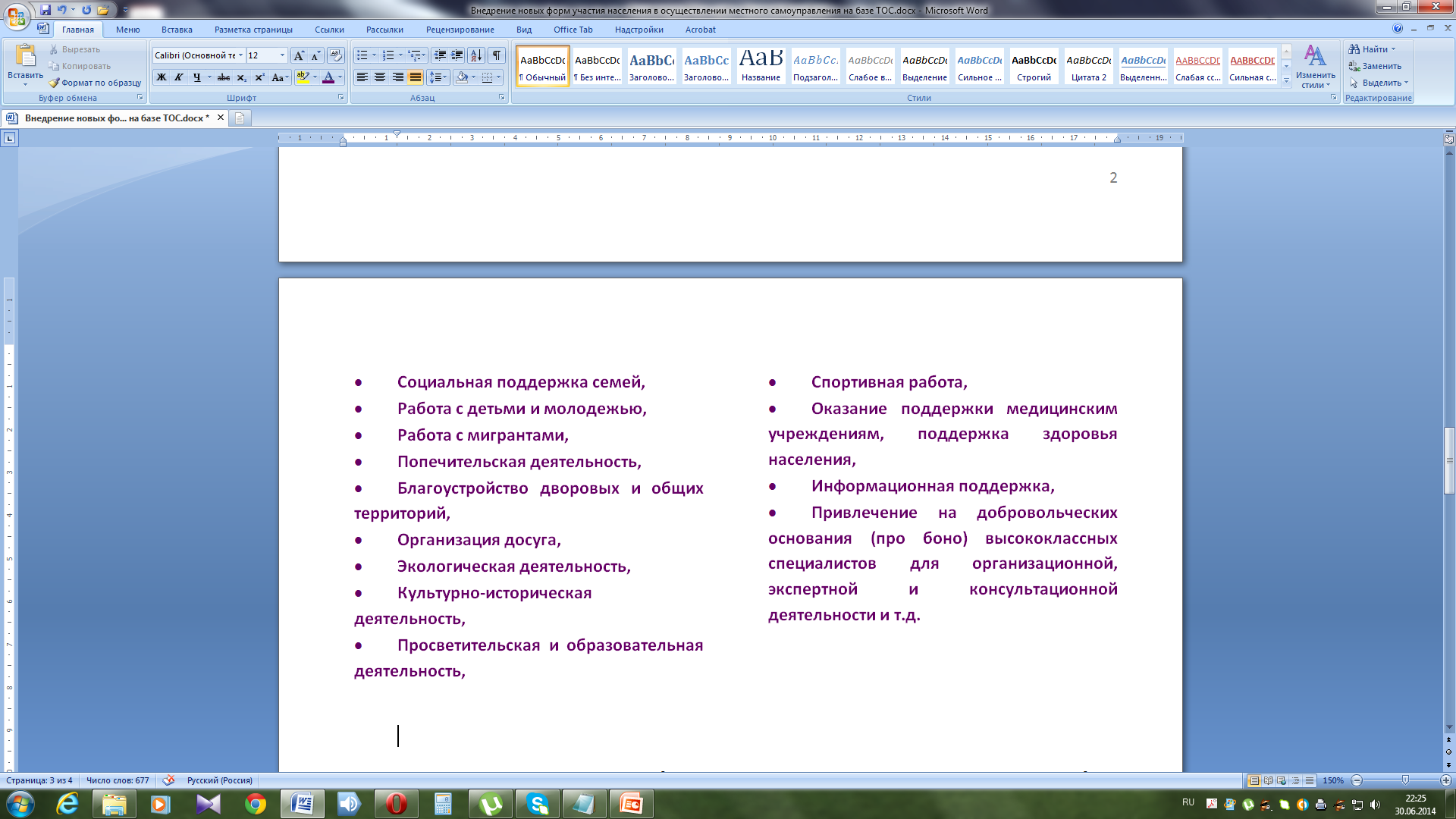 Создание Ассоциации центров общественного служения позволит координировать работу, готовить кадры, поощрять добровольцев и благотворителей, оперативно внедрять востребованные социальные технологии.
Сетевые ресурсы ТОС

Советы ветеранов,
Объединения на базе школ – родительский совет, ученическое самоуправление, детские и молодежные общественные объединения,
Объединения на базе средних специальных и высших учебных заведений (с учетом их интересов в масштабе микрорайнов)
Социокульурные объединения на базе библиотек, клубов по месту жительства, музеев, исторических объектов и т.д. (с учетом их микрорайонных интересов)
Информационные ресурсы – сайты, пресса, информационные витрины и т.д.
 
Для организации реального взаимодействия граждан (проведение советов,  работа инициативных и проектных групп граждан, просветительская деятельность и т.д.) могут использоваться муниципальные библиотеки.
Технологические этапы создания муниципальных центров социального служения молодежи МЦ ССМ:
Оценка добровольческого  потенциала  молодежи местного сообщества
 Поиск объектов социального служения и оценка потребностей в добровольческой деятельности 
 Установление партнерских отношений между муниципальным образованием и инициативной добровольческой группой 
 Поиск и подготовка добровольцев 
 Создание добровольческих рабочих мест 
Технологическое и методическое обеспечение добровольческой  деятельности 
 Создание муниципального центра социального служения молодежи
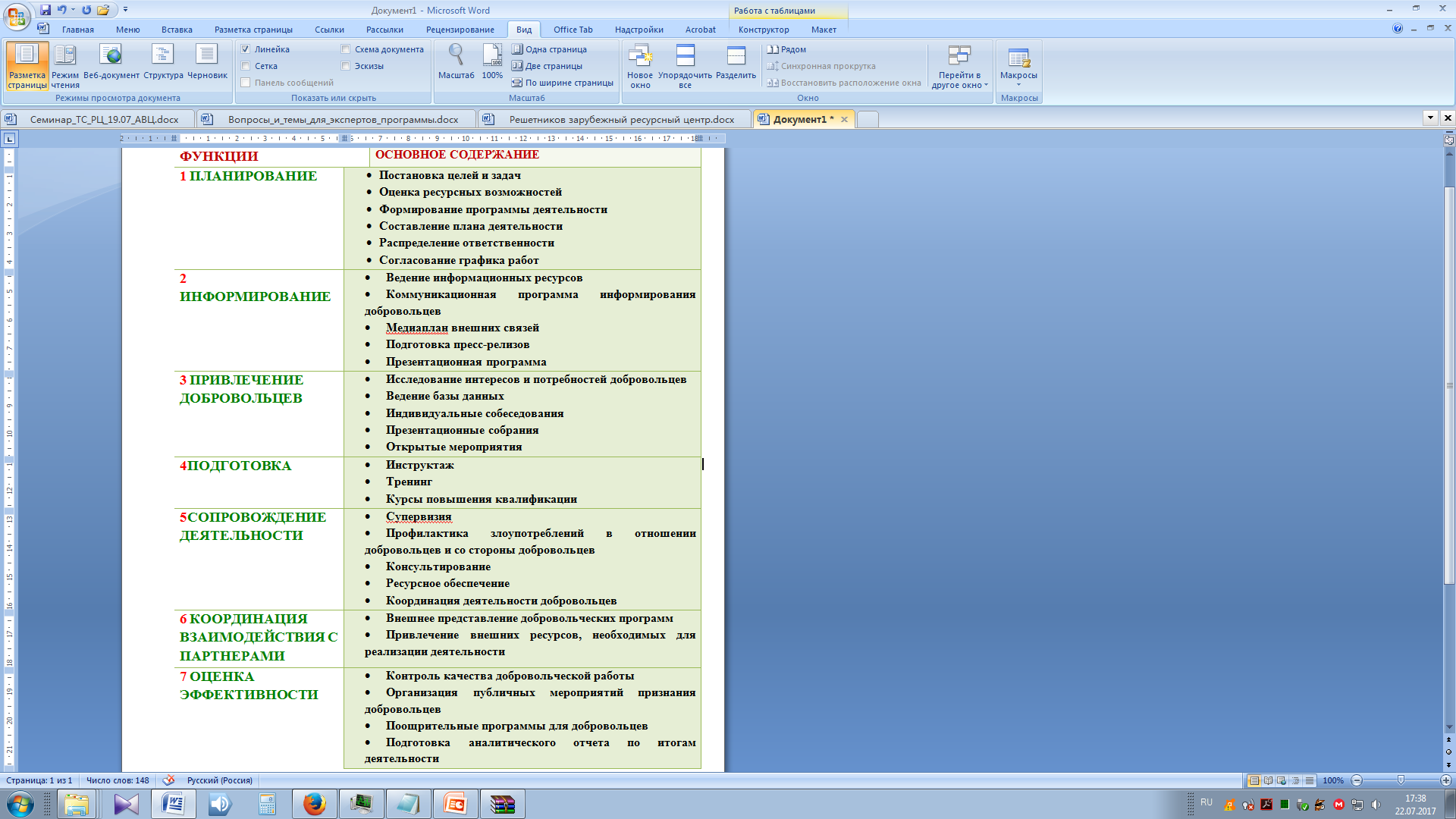 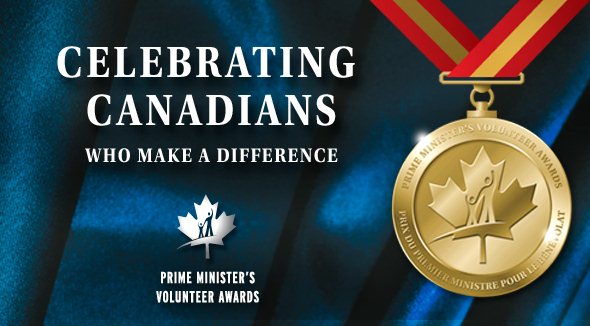 CANADIAN ADMINISTRATORS OF VOLUNTEER  RESOURCES (CAVR)
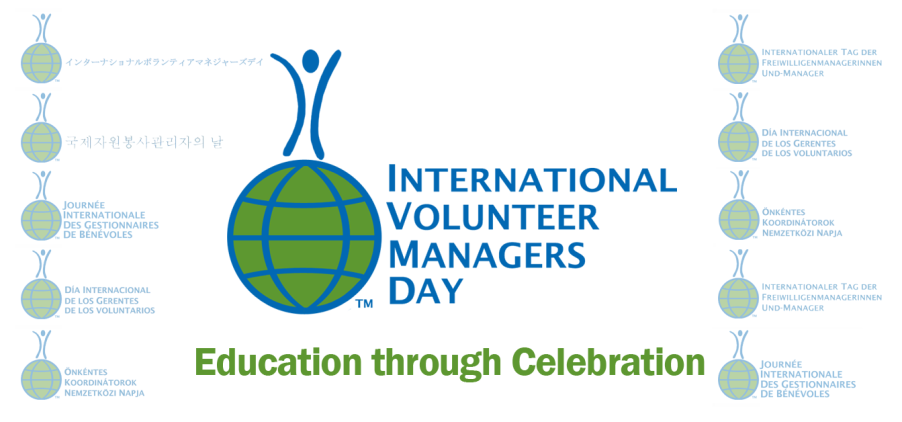